МКДОУ « Елань-Коленовский  детский сад  общеразвивающего вида №1»Презентация на тему«МОЯ МАЛАЯ РОДИНА»
Подготовила воспитатель: Стремкова Наталья Сергеевна.


2016 г.
МОЯ МАЛАЯ РОДИНА!
История
Село Елань-Колено основано в конце XVII в. выходцами из городов Ефремова и Ельца. Название по «колену» (изгибу русла) на реке Елань.В конце XIX - начале XX века село являлось центром Еланской волости Новохопёрского уезда Воронежской губернии.С 1928 по 1963 год село было центром Елань-Коленовского района Воронежской области.
География
Село находится на берегах реки Елань, к востоку от посёлка городского типа Елань-Коленовский. Эта река — правый приток реки Савала. Течет в Терновском, Грибановском, Таловском и Новохоперском районах Воронежской области.
Архитектура
В селе находится церковь Воскресения Христова, год постройки — 1914.
Символика
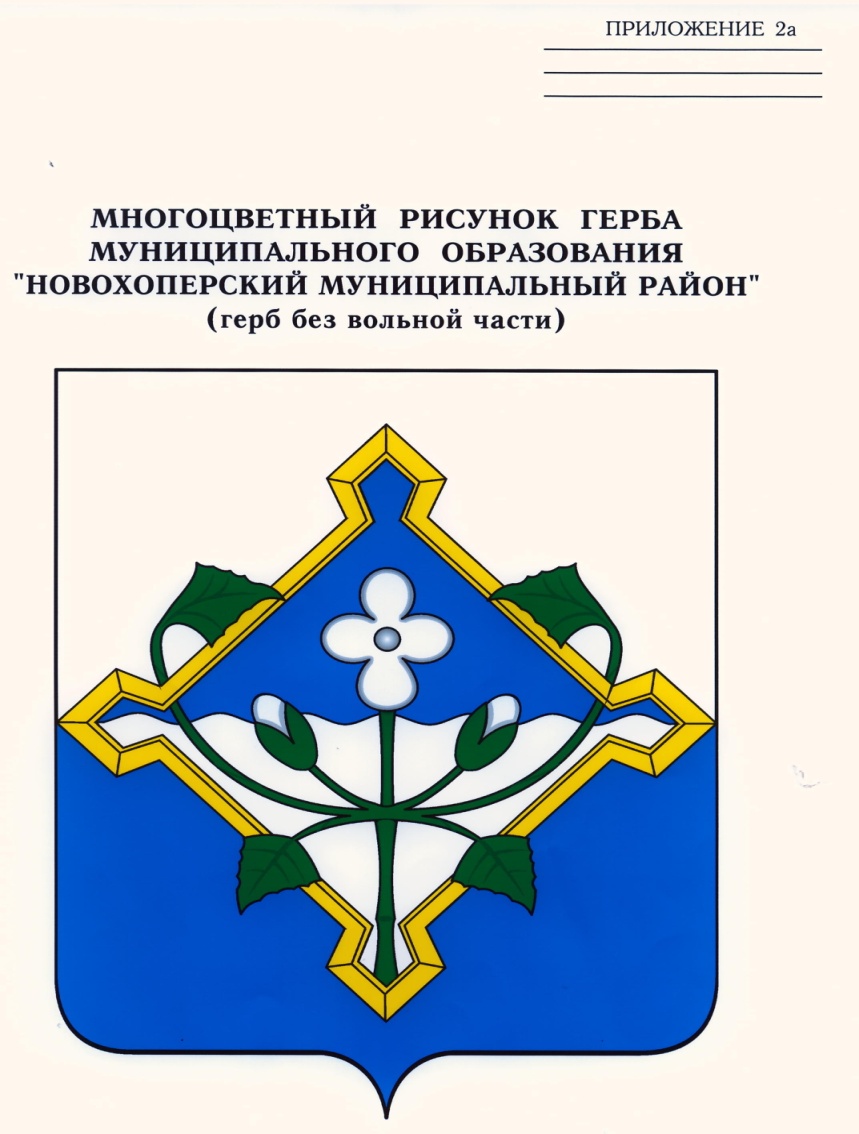 Так выглядит с.Елань-Колено с высоты.
Елань-Колено на карте
Встреча Губернатора Алексея Гордеева  с главой Коленовского сельского поселения Новохоперского района Михаилом Федюшкиным.
Железнодорожный Вокзал
Парка имени Героя Советского Союза И.И. Крейзера
Памятники воинам-землякам, погибшим в годы Великой Отечественной войн.
Памятник бойцам погибшим в Гражданскую войну
Дом культуры
Поликлиника
Служба МЧС.
Футбольная команда « Елань»
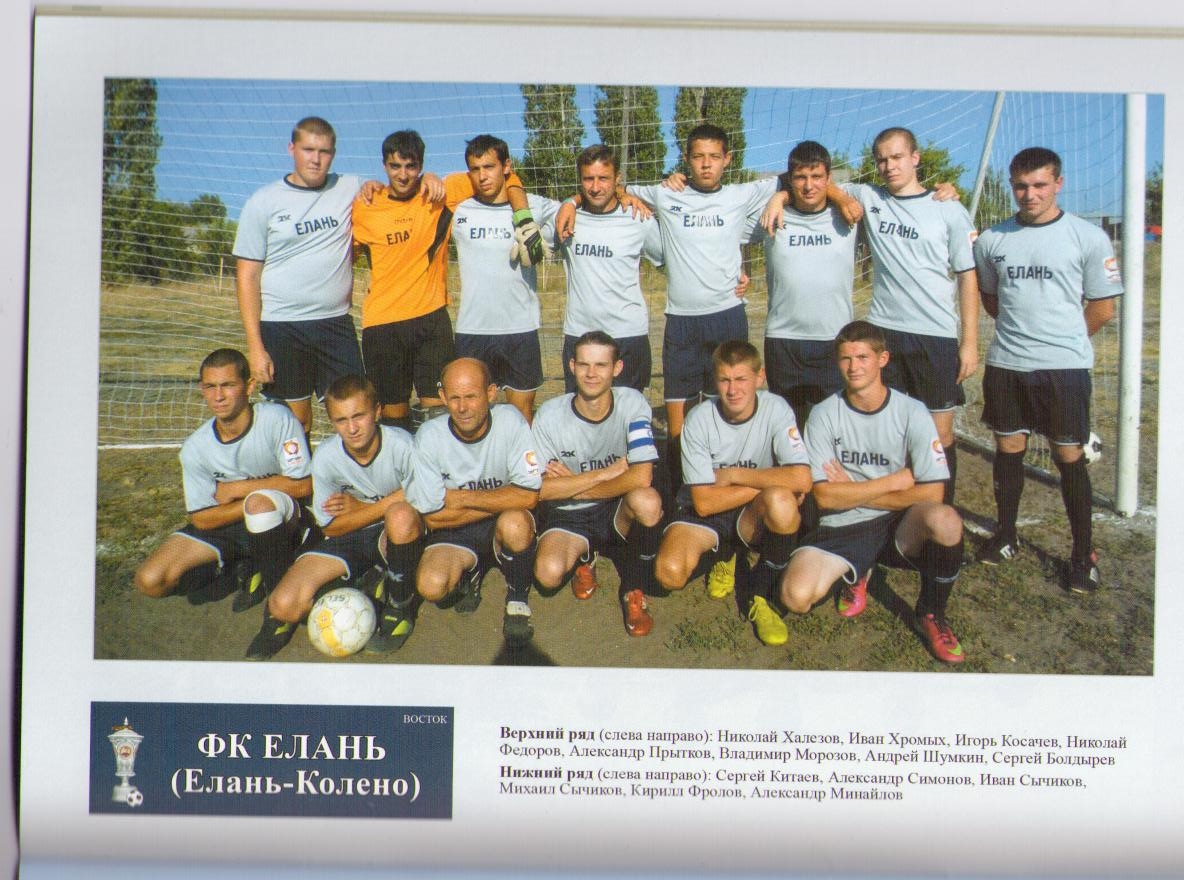 Елань-Коленовская средняя школа №1
Казенное образовательное учреждение Воронежской области для детей, нуждающихся в психолого-педагогической и медико-социальной помощи «Центр психолого-медико-социального сопровождения»До 2013 года официальным названием учреждения было КОУ ВО «Елань-Коленовская специальная (коррекционная) общеобразовательная школа-интернат VII-VIII вида для детей-сирот и детей, оставшихся без попечения родителей, с ограниченными возможностями здоровья».
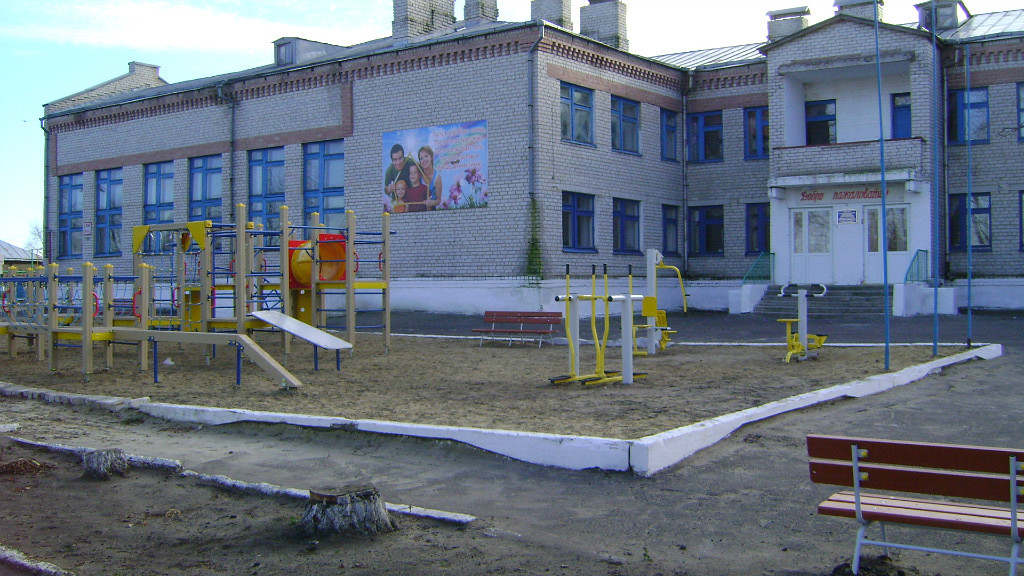 Детский сад
РЕКА ЕЛАНЬ. Елань — обширная прогалина, луговая или полевая равнина. Елань (также Большая Елань) — река в Воронежской и Тамбовской области. Длина 165 км. Площадь бассейна 3630 км Исток реки расположен близ села Пичаево, впадает в реку Савала. Протекает по овражистой местности. Крупнейшие притоки Татарка, Токай, Малая Елань. Питание в основном снеговое. Течет в Терновском, Грибановском, Таловском и Новохоперском районах Воронежской области. Река протекает через населённые пункты: Пичаево, Липовка, Питим, Николаевка, Козловка, Новоспасовка, Новогольелань, Новомакарово, Ярки, Елань-Коленовский и Елань-Колено.
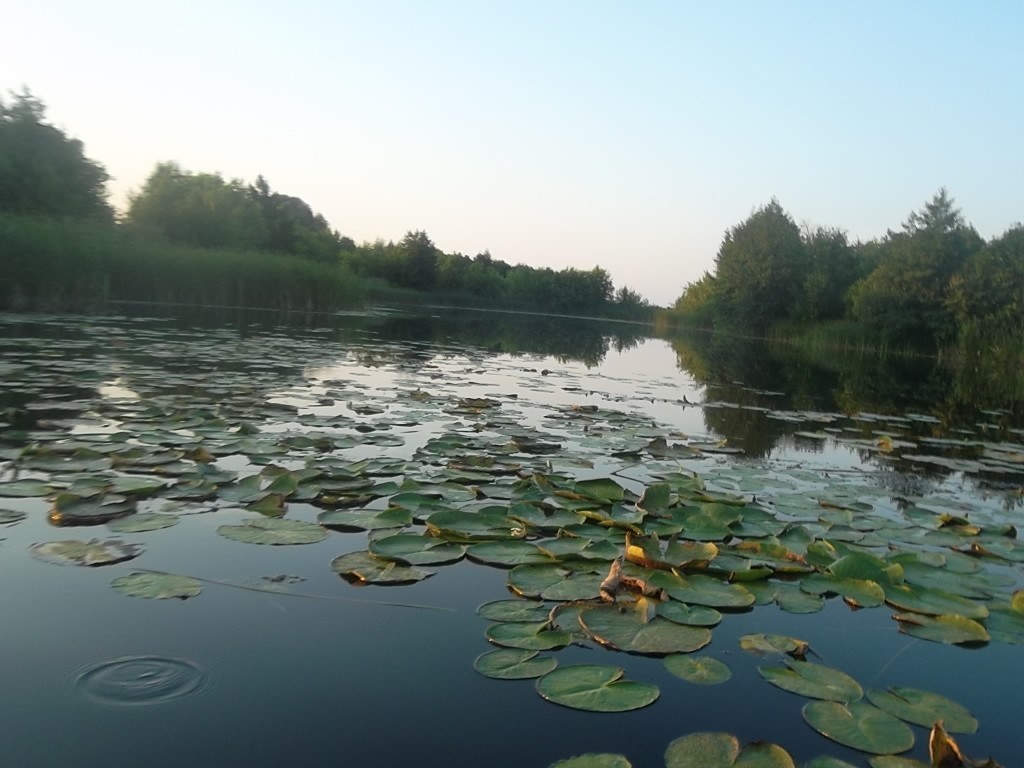 Вот и закончилось небольшое путешествие по моей МАЛОЙ РОДИНЕ!